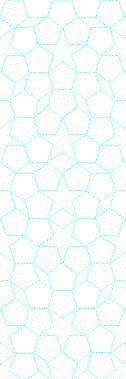 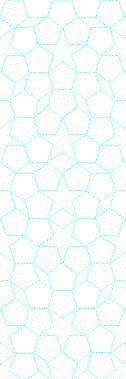 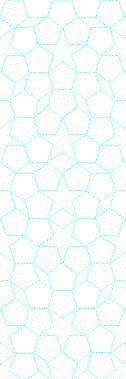 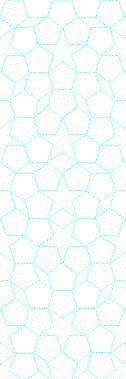 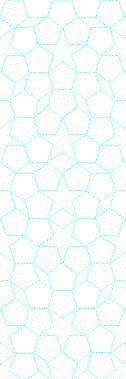 YTÜ 
FEN EDEBİYAT FAKÜLTESİ 
KİMYA BÖLÜMÜ
SEMİNER DERSİ SUNUMU
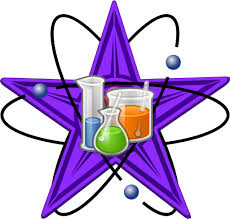 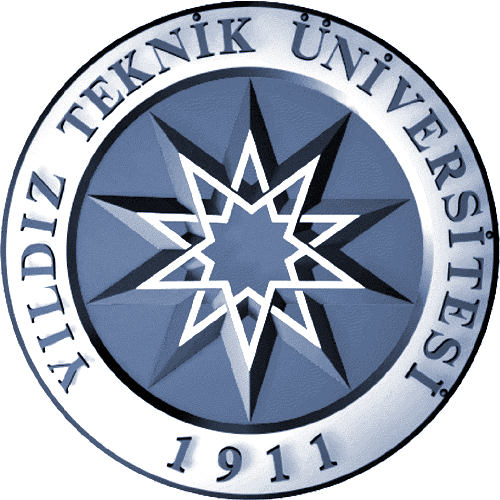 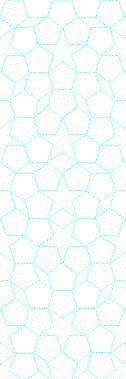 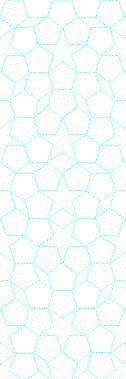 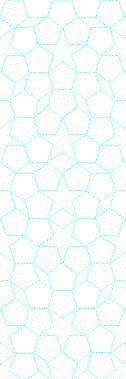 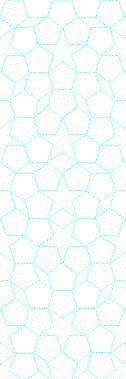 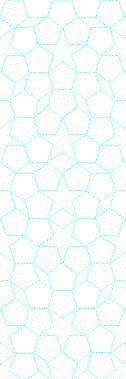 NADİDE SEÇİL ARSLAN
22519010
Konu
PİRİDİN SUBSTİTUE TETRAHİDRAKİNAZOLİN BİLEŞİKLERİNİN MULTİKOMPONENT YÖNTEMİYLE SENTEZİ



Danışman: Hale OCAK
Eş Danışman: Tülay TUĞCU
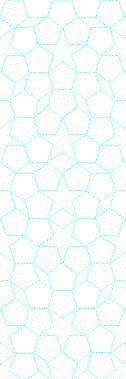 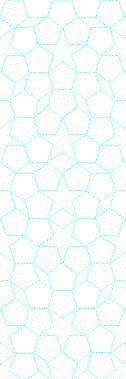 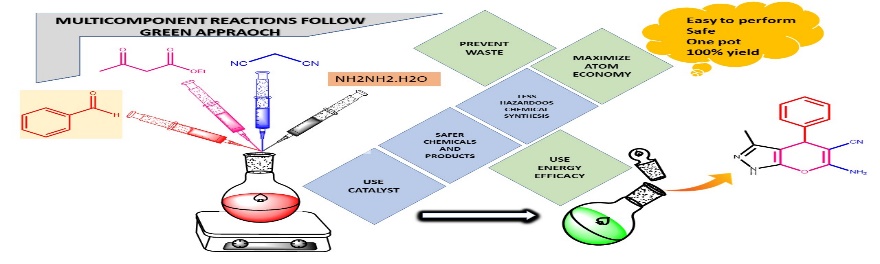 Tarih: 21.03.2023 Saat:  18:20
Yer:  Zoom Online